Pediatric Educational Learning Community SessionJoin us For The Second Session of the SeasonMonday, October 25th at Noon
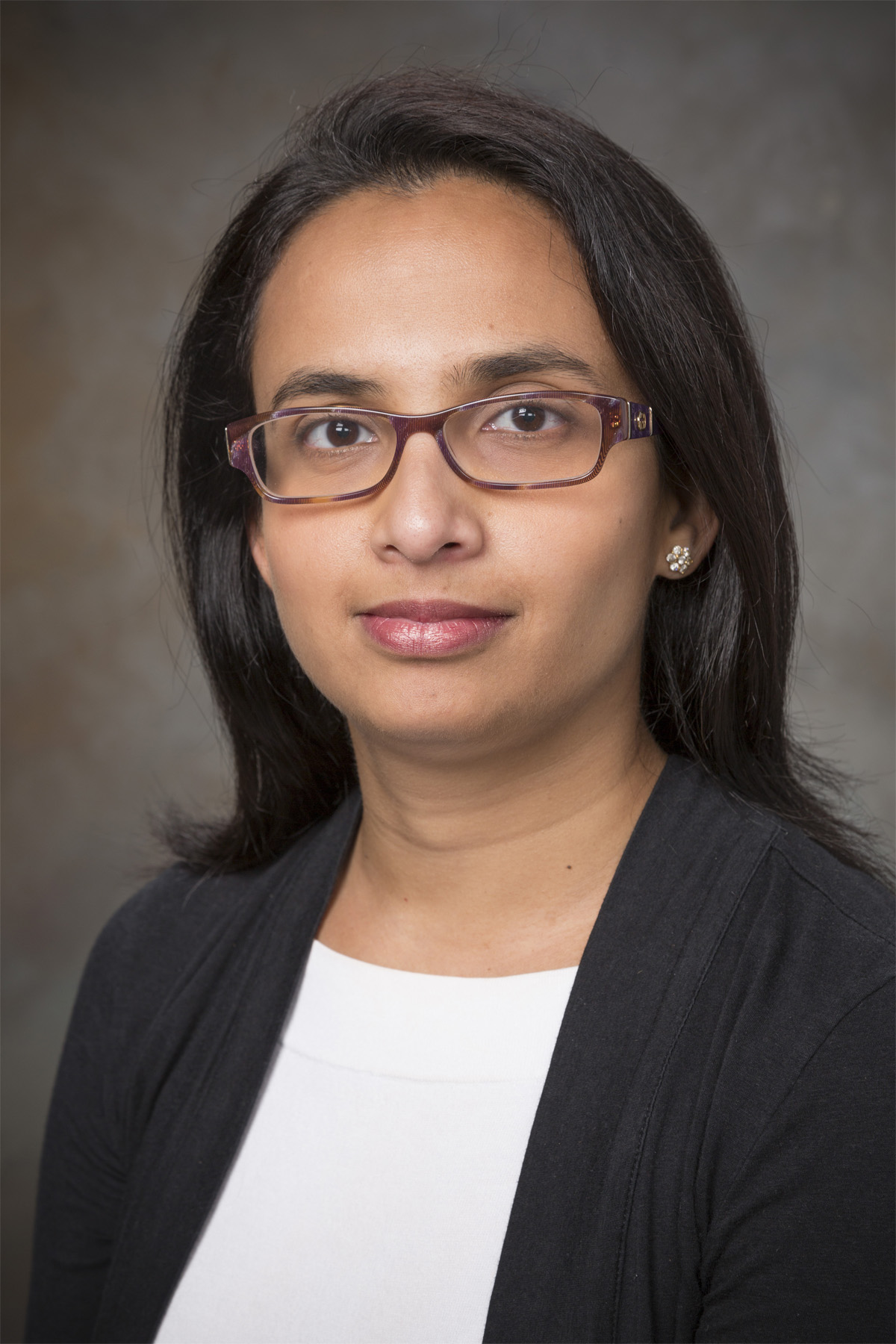 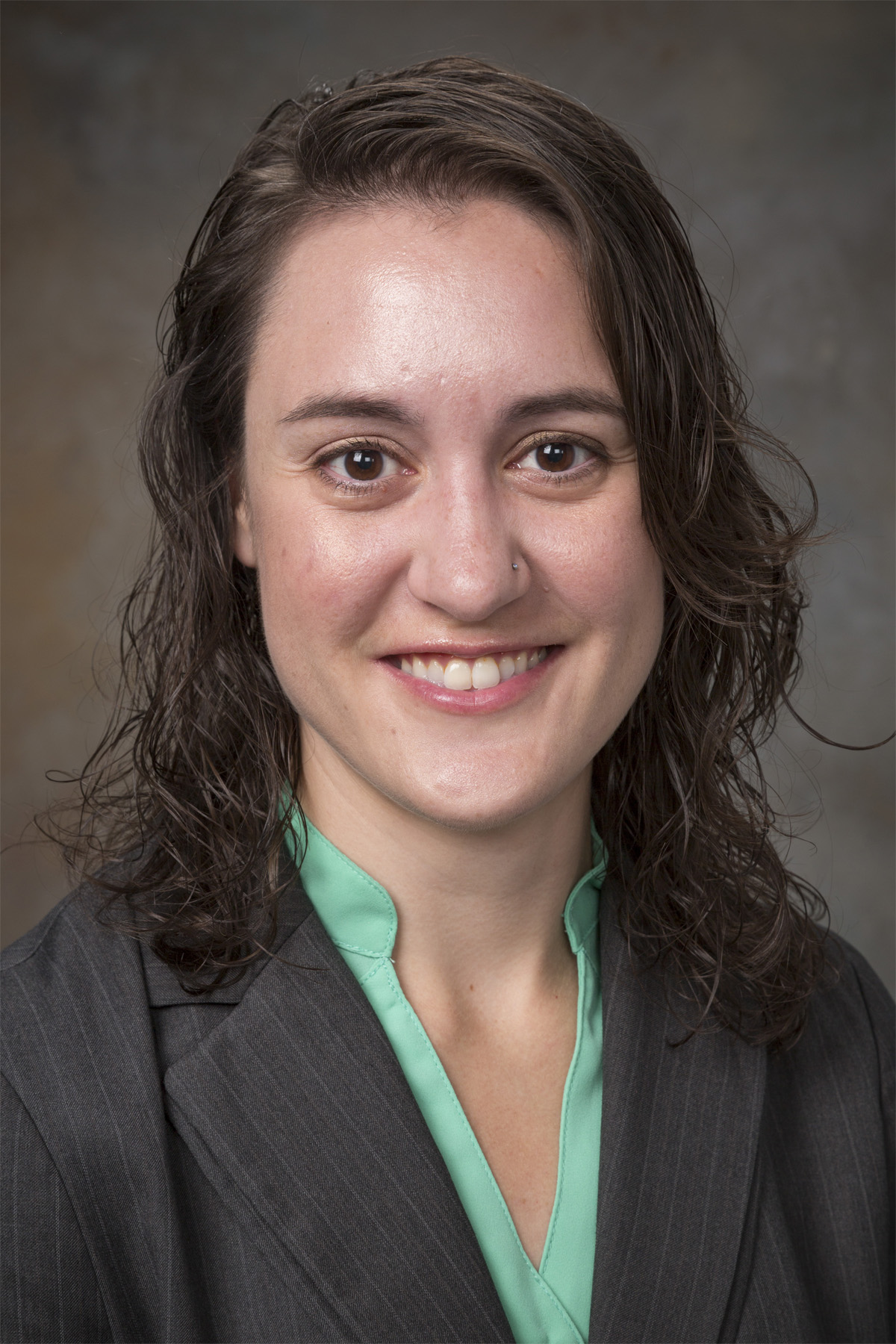 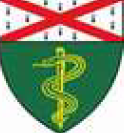 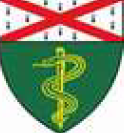 Uma Padhye Phatak, MD, MHS & Katie Gielissen, MD, MHS
"Direct Observation of Feedback“
Join us Via Zoom
https://zoom.us/j/2038436570?pwd=QUxMOWs0Njc3R3d0Ym1GdmVlemVUUT09&from=addon